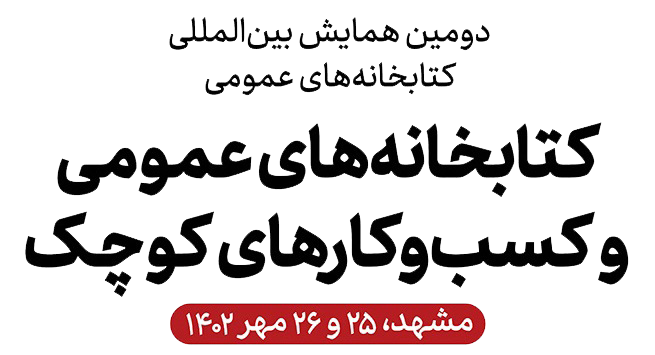 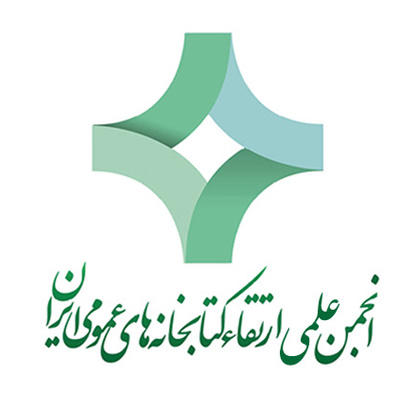 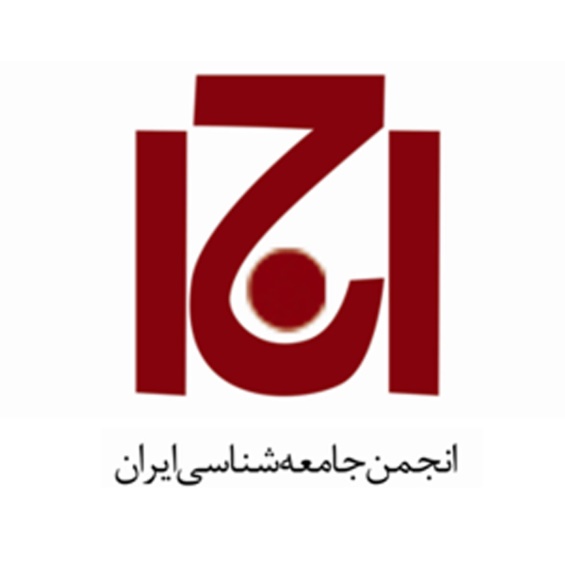 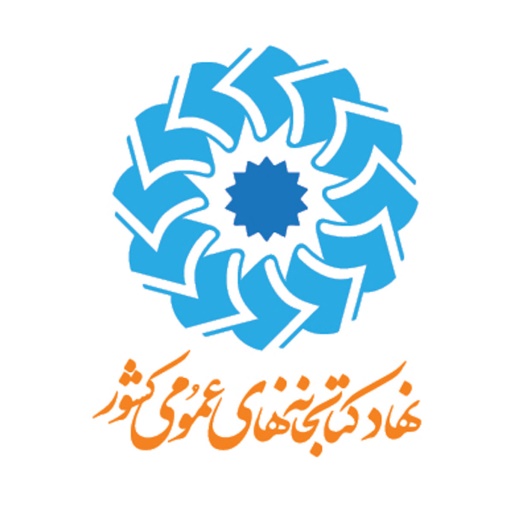 عنوان مقاله
کد مقاله:
اطلاعات

عکس‌ها و تصاویر از نظر اندازه و وضوح به صورت شفاف و گویا تنظیم شوند. تمامی شکل‌ها و جداول ارائه شده باید داراي عنوان و ارجاع به منابع باشند.







تحلیل داده ها و نتايج 

داده ها و تحليل داده ها(در صورت وجود)















استنتاج و بحث

وجود بخش جمع‌بندي و نتيجه‌گيري پس از متن اصلي مقالهبه صورت مختصر  الزامي است.












منابع:
نام نویسنده اول
سمت نویسنده اول

نام نویسنده دوم
سمت نویسنده دوم
واژه های کلیدی: واژه کلیدی 1، واژه کلیدی 2،......
چکیده

برای تهیه پوستر به نکات زیر دقت کنید:

اندازه  قلم متن اصلی 26، B Nazanin برای متون فارسی می باشد. برای لغات انگلیسی از  فونت Time New Romance و دو سایز کوچکتر از اندازه قلم فارسی استفاده شود.
اندازه فونت عنوان مقاله 60 B Titr و زیرعنوان‌ها 40 می‌باشد.
زیر عنوان 1 باید شامل چکیده مقاله باشد.
آخرین زیرعنوان باید شامل چند مرجع منتخب استفاده شده در پوستر باشد.
تمامی شکل‌ها و جداول ارائه شده باید دارای عنوان باشند.
ابعاد پوستر: ابعاد پوستر بین70×100(70 سانتیمتر عرض و 100 سانتیمتر طول) و به صورت عمودی باشد.
فاصله متن از لبه کاغذ باید 4 سانتیمتر باشد. 
پوستر باید در یک صفحه تهیه شود.
هر دو فایل pptx و pdf پوستر باید در پنل کاربری آپلود شود.
با توجه به فرمت ارائه شده برای مقالات پوستر، پژوهشگران محترم تا تاریخ   21 مهر ماه۱۴۰2 فرصت دارند تا فایل‌های خود رادرسایت همايش آپلود نمایند.


هدف و پرسشهاي پژوهش

متن








مبانی نظری یا روش تحقیق

متن
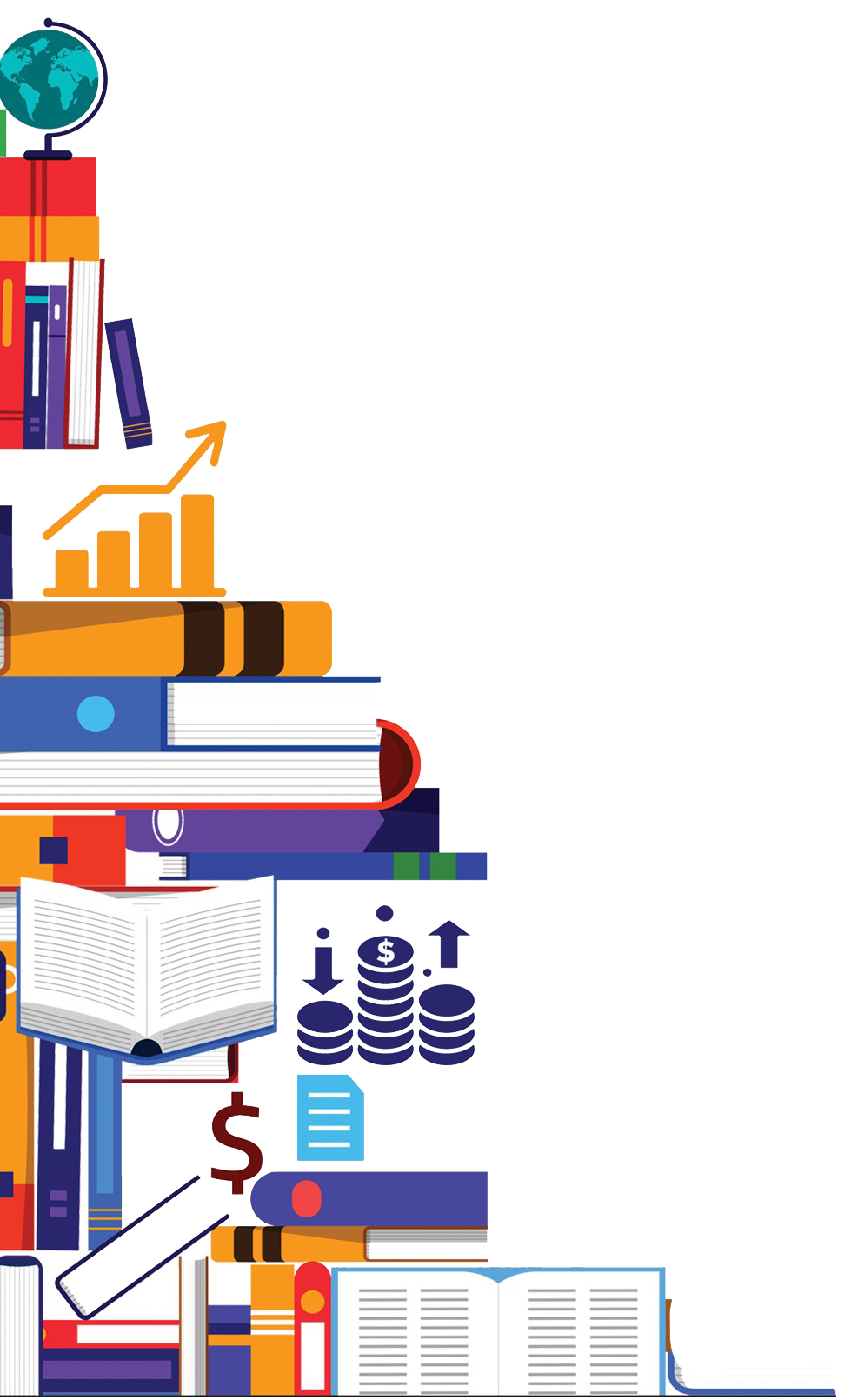